Know How to Go: The College Application Process
Fredrick Evans
Assistant Director of  Undergraduate Admissions 
for Diversity and Access 
Elon University

September 18, 2023
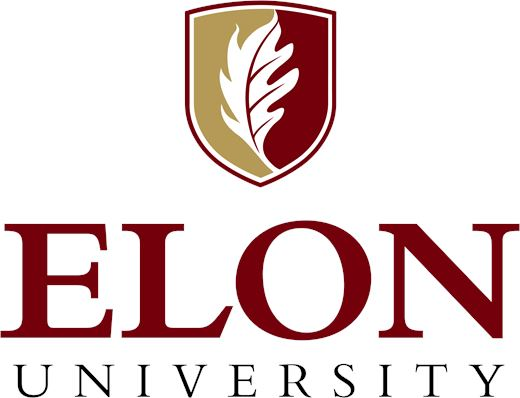 Tips for Students before they apply
Senior year is very important!
Take the challenging classes that are available to you and strive to do well in them.

Take the SAT or ACT fall of senior year
Many schools “super score.”  Even test optional schools may want to see test scores for scholarship consideration or for class placement.
   
Extracurricular activities look great on an application  
Many schools want to see depth of experience in extracurricular activities. Keep track of what you’ve done and include everything.

4. Demonstrated interest is important
College's care about and consider how and when you’ve expressed interest in their university. Go take a visit, reach out to the admissions counselor, go to college fairs, etc.
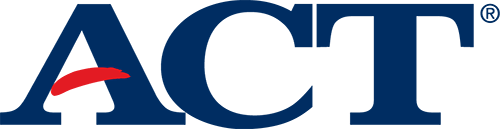 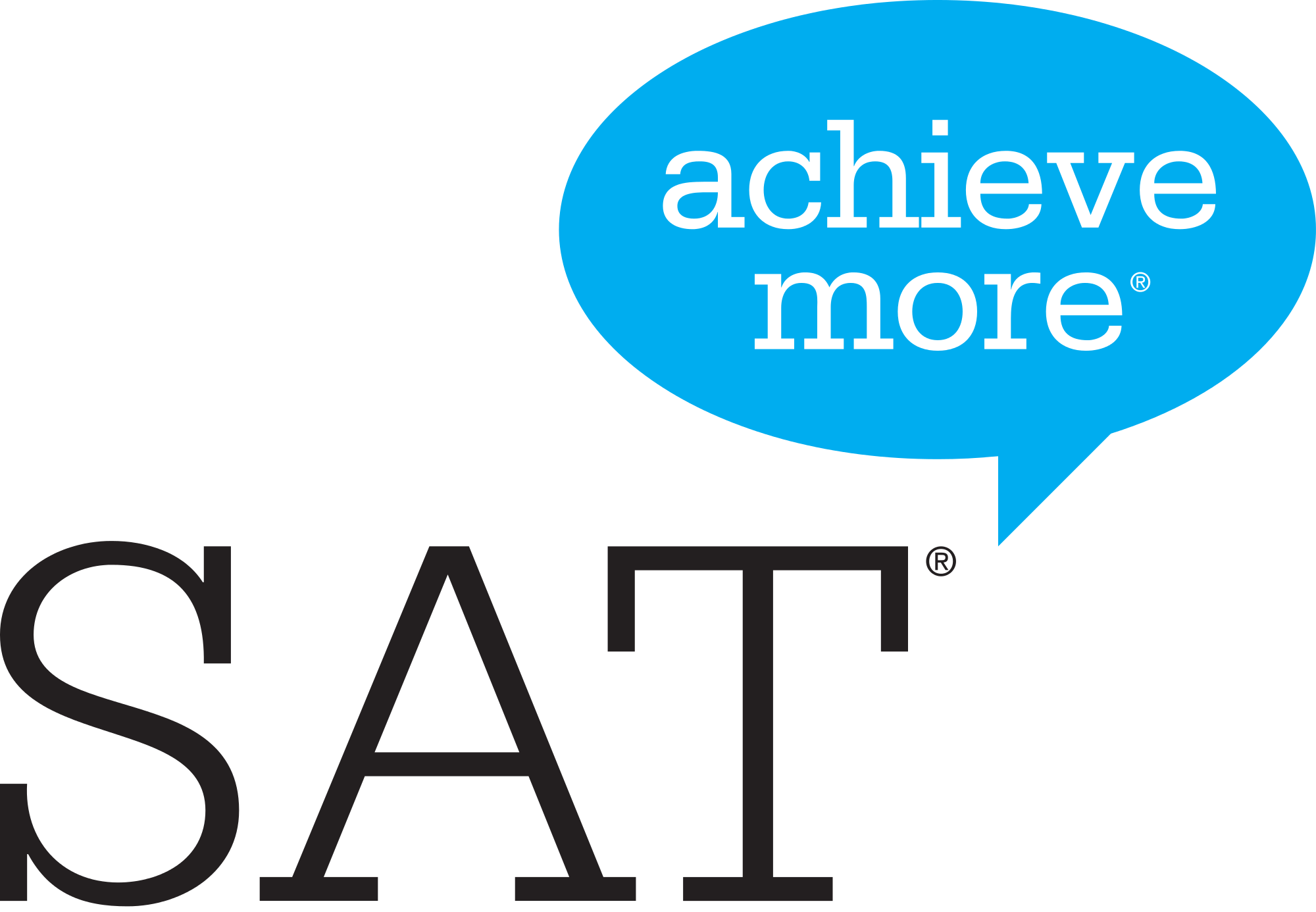 Tips for Families before they apply
Figure out a time to talk about colleges and where your student plans to apply.
Encourage your student to keep track of application fees and if schools offer fee waivers
*Just ask for a fee waiver you never know*!!
Discuss and gather materials you may need for the financial aid process
Applications
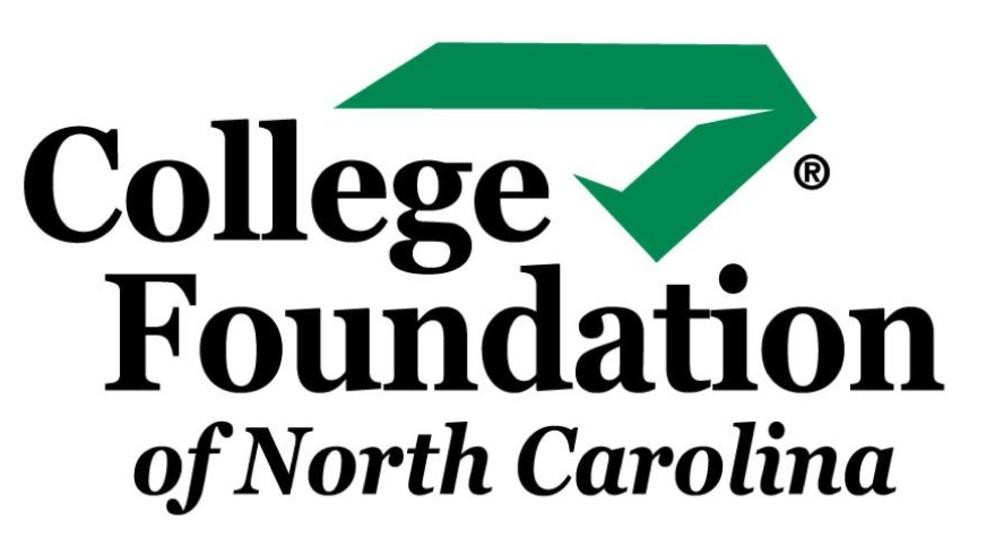 Online
You can do them in one sitting or save them and come back to finish.
Most colleges will offer an online application
Faster to process
More sustainable
Easier to read
Some may be specific to the school, or they may be on Common App
www.CFNC.org
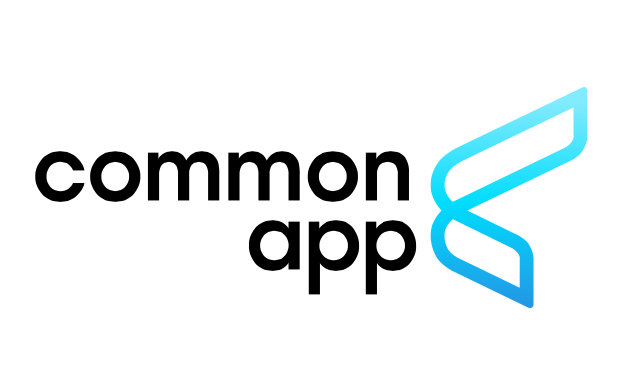 www.commonapp.org
Types of Deadlines
Rolling Admissions
Early Decision (Binding)
Early Decision II (Binding)
Early Action (Non-binding)
Regular Decision (Non-binding)
Tips for Families after they apply
Schedule a time to meet about what applications they have submitted.

Encourage them to keep record of all username and passwords. 

Ask them how are they informed about missing items or completed applications.
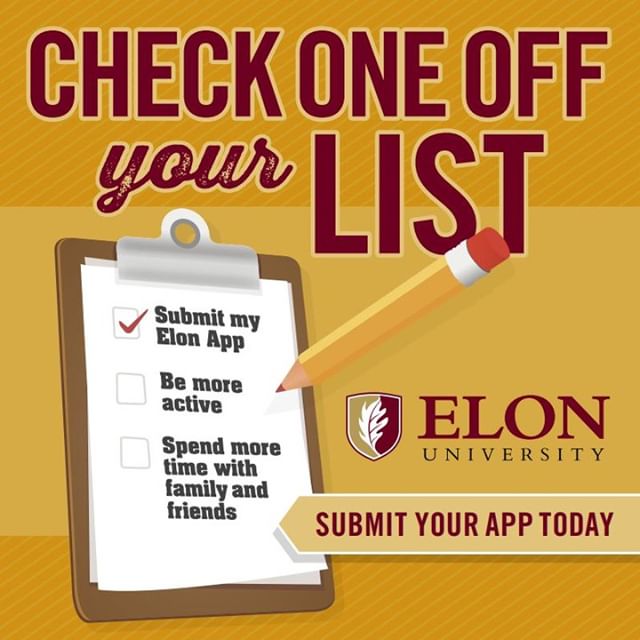 How to send information
Many schools can receive transcripts or recommendations electronically.  Your school counselor should be able to tell you how information will be sent from your school.

Keep records of everything you send.

Give the admissions office at least 2 weeks from the time you send your information to get it processed, it may not show up online immediately.
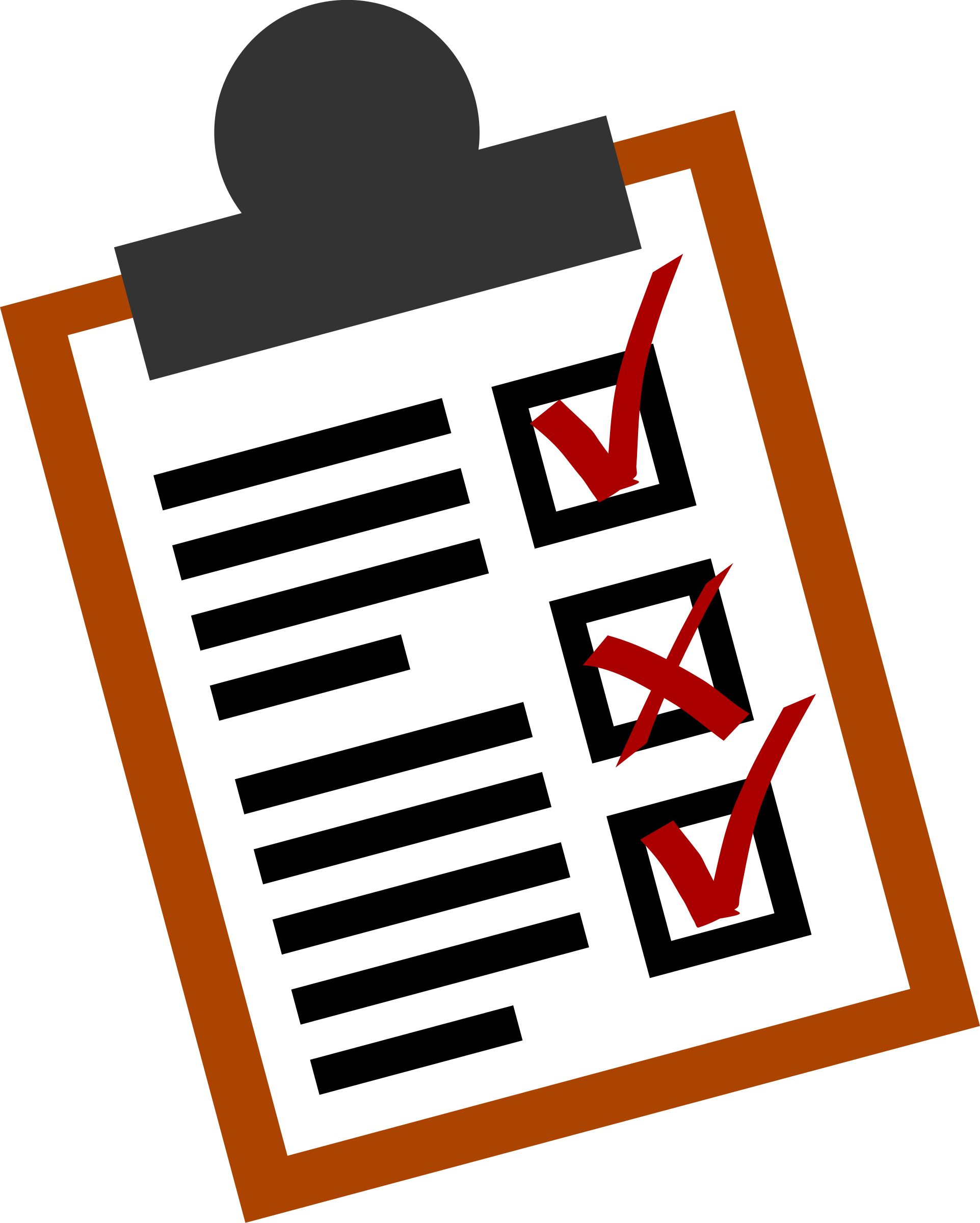 Tips for Families during the application process
Establish how your student will provide updates on the application process for each school.  Set aside some time and try to be patient.  

Try not to call or email the admissions office (regularly). But! Reach out if it is nearing a deadline or if a significant amount of time has passed.

Ask them how they will be notified about their admissions decision.
Types of Admissions Decisions
Admitted/Accepted

Declined/Denied

Deferred/Hold (wait on more material)

Wait List
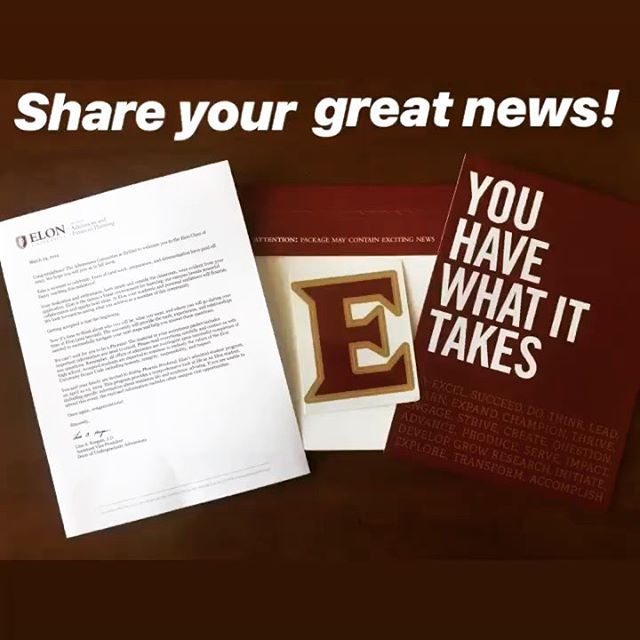 Tips for Families when decisions are released
Find out when these dates are
Figure out how you will support your student 
Who can you talk to about these decisions?
What does the decision mean?
Admitted/Accepted – May 1st
Enrolling
Housing
Scholarships
Declined/Denied
Deferred/Hold
Wait List 
Try not to compare
Good Questions your Student Should Ask Admissions at a College Fair :
How will you calculate my GPA for admission?
How do you use SAT/ACT scores? Highest total score, combined best score, an average of all scores, etc.
How much are extracurricular activities considered?
How do you consider demonstrated interest? 
If I choose to send additional information, will it be considered?
Are specific courses required in high school to be eligible for admission?
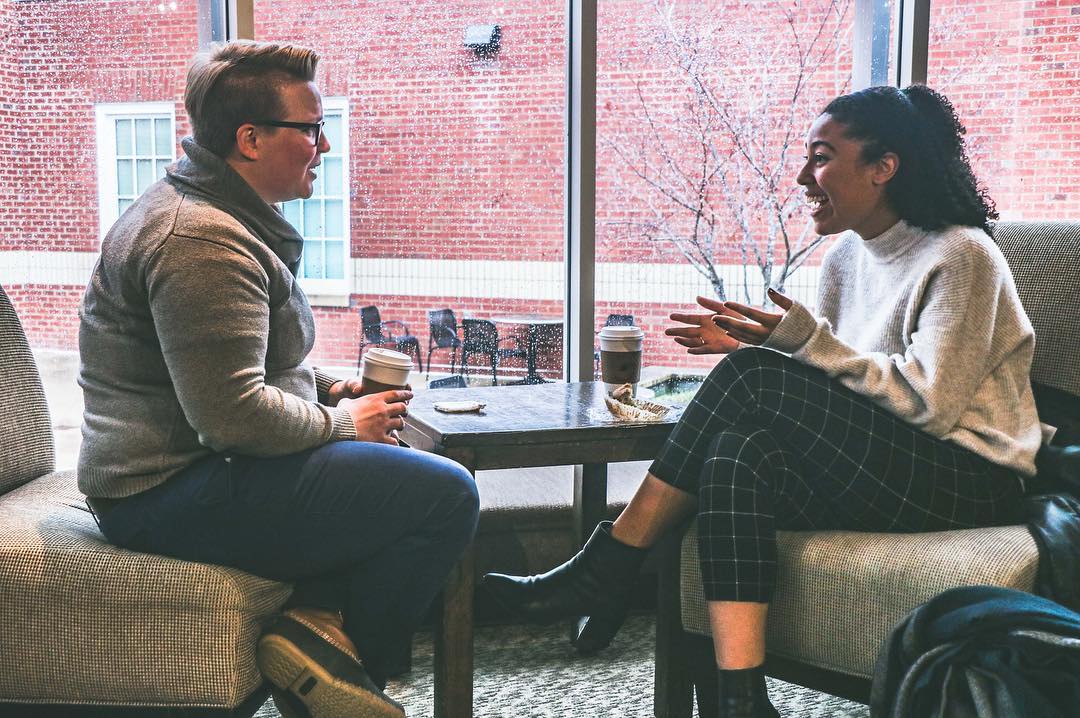 Tips with Interacting with an Admissions Counselor
In email: check spelling and grammar!
College is spelled college not collage
Always have a subject in the email line and a greeting in the body
Look up your question online before asking
Students: Take lead of conversations
Be yourself!
Tips for Families when attending a college fair
Attend with your student if possible.

Allow your student to ask the questions.

Observe what colleges they think are important.
Tips for Families regarding General Admissions Information
Take time to visit the schools you are seriously considering. (virtually or in-person)
Think- Would you buy  a car without test driving it first? 
Never  hesitate to contact the Admissions Office if you have questions or concerns while deciding.
Apply sooner rather than later
FERPA - Family Educational Rights and Privacy Act
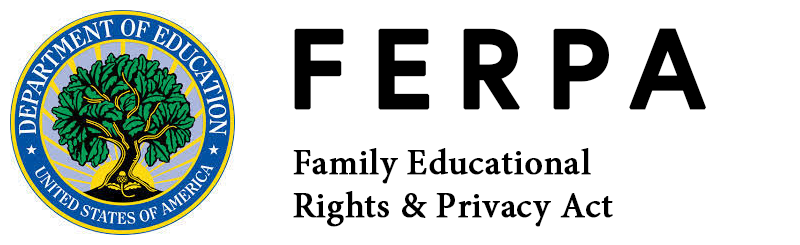 My best advice……
Apply as early as possible.  As spaces fill, admission often becomes increasingly competitive, especially at schools with rolling admission. 

Colleges are like people; we have different personalities and can come across differently online (or in print) than we are in person….Take the time to get to know a school well before you make a commitment. You are about to make a significant investment of your time  and money.  It’s important that YOU take the lead in choosing the right college.
VIP’s
School Counselor 
Admissions counselors 
College’s financial aid office
Teacher 
Recommenders 
Elon Academy staff
Your Family
YOU!
Finish Strong!
Useful Resources
The College Foundation of North Carolina (CFNC)
www.cfnc.org

The University of North Carolina General Administration Homepage
www.northcarolina.edu

The North Carolina  Independent Colleges and Universities (NCICU) Homepage
www.ncicu.org

North Carolina Community College System
www.nccommunitycolleges.edu
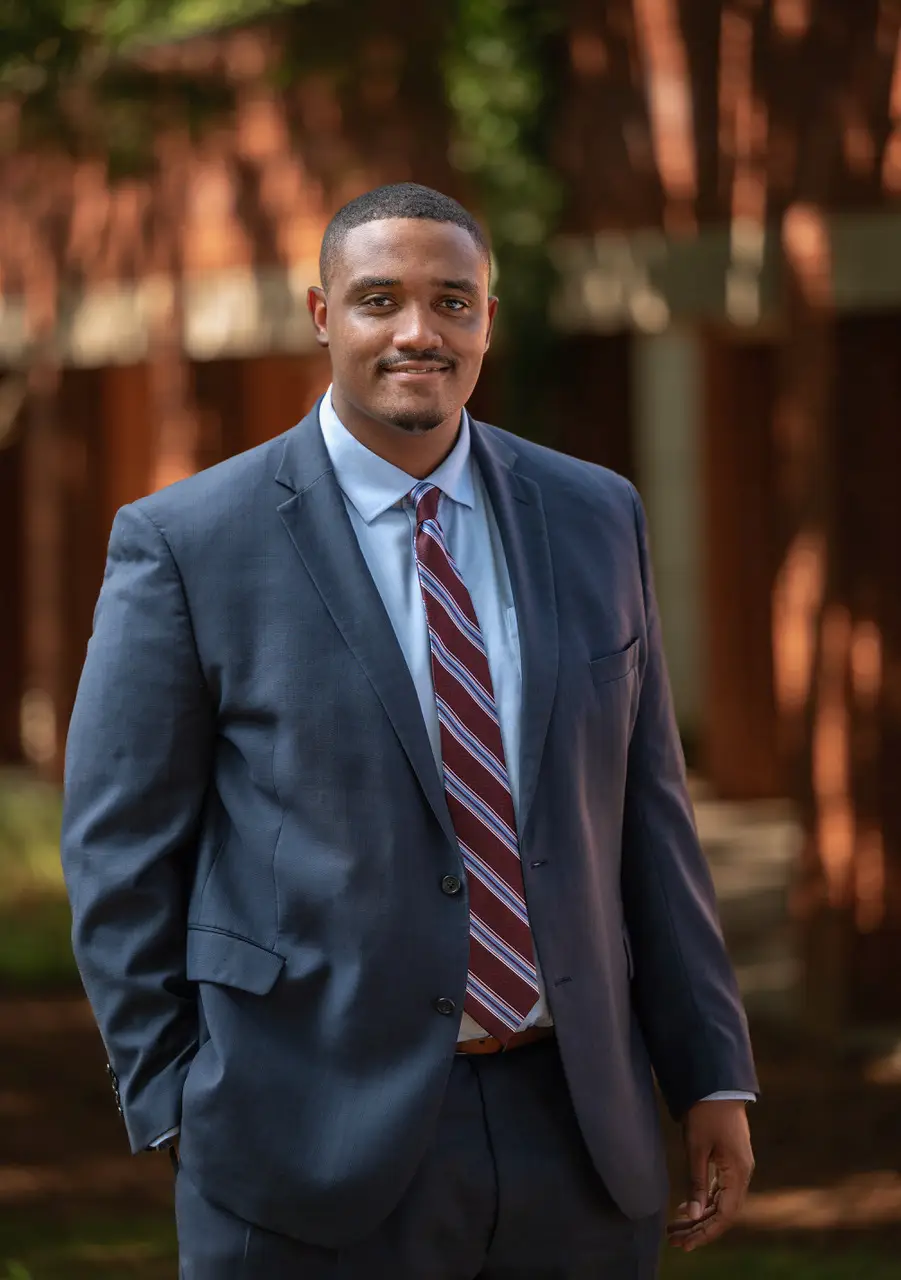 Fredrick Evans

fevans2@elon.edu

336-278-7679 (office)
336-520-9790 (mobile/text)
Elon Open House: October 7th